Persistent CD after TSS
Dr.rahim zahedi M.D
Problem list
Before TSS :
After TSS :
weight gain
Weakness
 menstrual abnormality
 easy bruising
 hirsutism
depression
weight gain
Weakness
 menstrual abnormality
 easy bruising
 hirsutism
Depression
DI
آیا برای بیمار persistent cushing  مطرح میباشد؟
Failure  در سانترهای مختلف تا چه حد قابل انتظار است؟
اگر persistent cushing  مطرح باشد مشکل کجاست؟
آیا لوکالیزاسیون اشتباه بوده ؟ ( IPSS مثبت کاذب)
آیا آدنوم قابل exploration  نبوده؟
شیوع عوارض TSS ؟
PLAN ؟
Postoperative initial remission
There is no consensus on the criteria for remission after resecting an ACTH-producing tumor

Normal corticotropes are suppressed by sustained hypercortisolism; therefore, ACTH and cortisol levels are low after resecting the ACTH-producing tumor

Remission is generally defined as morning serum cortisol values>5 mcg/dL(>138nmol/L) or UFC> 28–56 nmol/d (>10–20  mcg/d) within 7 days of selective tumor resection
Adult series report a remission rate of 73–76% for selectively resected microadenomas, but a lower remission rate for macroadenomas (43%)

 The study also associated long term remission with younger age, smaller adenoma, and morning serum cortisol of <1 mcg /dL

Patients with mild or cyclic CS and those rendered eucortisolemic by medical treatment before surgery may not have suppressed corticotropes

Their postoperative UFC and morning cortisol may be normal

 In these patients, clinicians must measure late-night serum or salivary cortisol
Patients who are eucortisolemic after resection, especially those with moderate preoperative hypercortisolism, may have residual tumors and are more prone to recurrence than patients with prolonged postoperative hypocortisolism

 Early recovery (within 6 mo) of HPA axis function may indicate an increased risk of recurrence
Monitoring and treating Cushing’s features and comorbidities
Clinicians should tell patients that they may feel unwell for 6–9 months, that their mood will gradually improve, and that improvement may continue for more than 1year. Generally, weight, bruising, and the physical appearance of the face change first.

 Patients should receive recommendations for physical therapy and nutrition to optimize the recovery of muscle strength and the normalization of weight.
Comparing of Remission VS Failure
Remission
Failure
Salivary cortisol test

Overnight suppression test

NL rang UFC
clinical condition was unchanged

 morning serum cortisol values>5 mcg/dL

UFC > 20 mcg/d

Not compatible of pathological  result
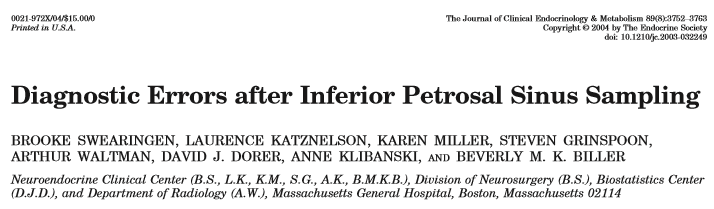 Between 1986 and 2002 179 patients underwent 185 IPSS procedures as part of their evaluation for Cushing’s syndrome. Six patients underwent two procedures
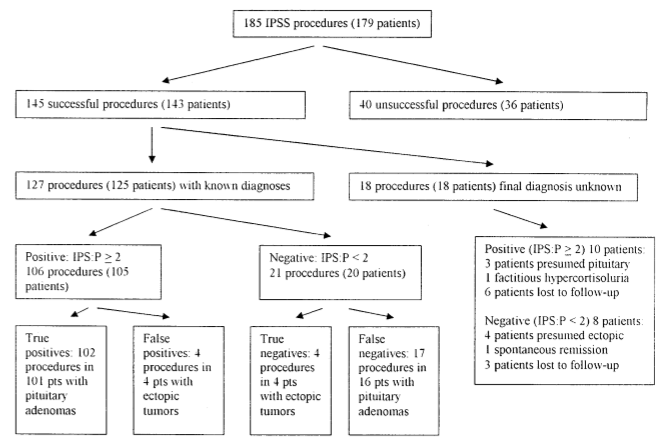 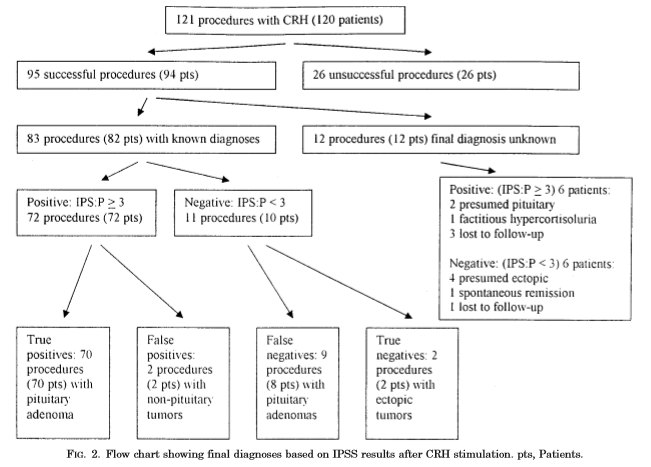 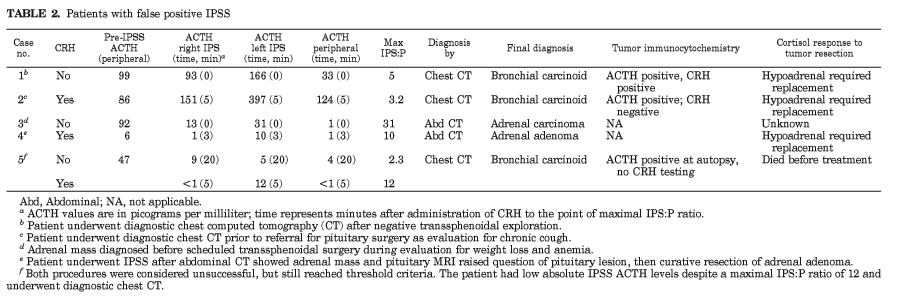 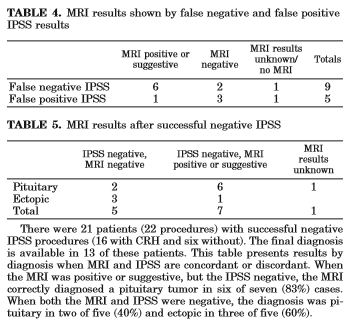 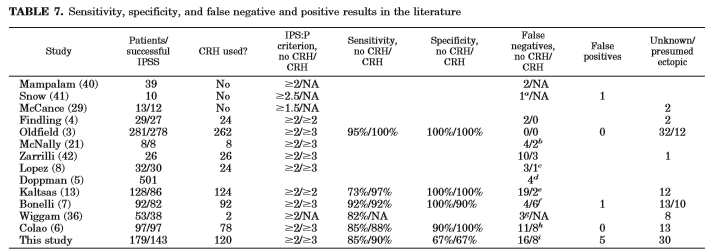 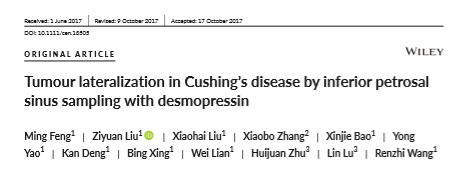 IPSS is now considered to be a gold standard in the preoperative diagnosis of CD, with a diagnostic sensitivity of 95%	and specificity of 90%- 95%

However, the	high	cost	and	limited availability  of	CRH	had	limited its	use

Since  the	1990s,	 desmopressin (DDAVP) has been used as a substitute for	CRH to stimulate adrenocorticotropic hormone	(ACTH) secretion during	IPSS
Procedure of IPSS
First, bilateral femoral veins were cannulated and catheters were guided into bilateral petrosal sinuses without	anticoagulation

Next, peripheral venous blood from peripheral veins and the internal jugular veins as well as blood samples from left and right petrosal sinuses were collected and transferred to laboratory for ACTH assay

Then, 10 μg of desmopressin in saline solution was given intravenously. Peripheral blood samples and blood samples from bilateralpetrosal sinuses	were collected 3, 5	and 10 minutes after the administration of desmopressin
Sensitivity and specificity
Among all 90	patients who had CD,	89 (98.9%)	had	positive IPSS findings,	therefore the	 sensitivity	of IPSS in the diagnosis of	CD was 98.9%

 The patient who did not	have	CD also had negative IPSS findings, therefore the specificity of IPSS in	the diagnosis of	CD was 100%.
Tumour lateralization accuracy In total,	37 (72.5%) had IPSS lateralization in concordance with that of surgery, hence	the concordance	rate was	72.5%.
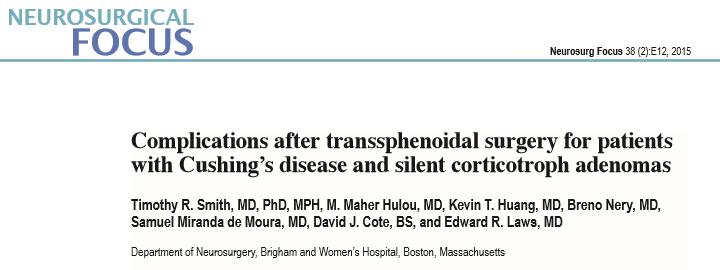 Of the 681 patients who had undergone transsphenoidal resection at Brigham and Women’s Hospital from April 2008 through April 2014, medical records were reviewed for 82 who had either CD or SCA.
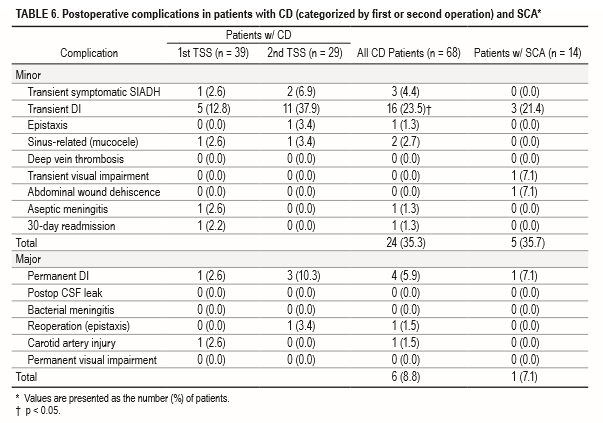 Second-line therapeutic options
6.1 In patients with ACTH-dependent Cushing’s syndrome who underwent a non curative surgery or for whom surgery was not possible, we suggest a shared decision making approach because there are several available second-line therapies (eg, repeat trans sphenoidal surgery, radiotherapy, medical therapy, or bilateral adrenalectomy). (2++)

6.1a We suggest bilateral adrenalectomy for occult or metastatic EAS or as a life-preserving emergency treatment in patients with very severe ACTH dependent disease who can not be promptly controlled by medical therapy. (2 +++)

6.2Wesuggest repeat trans sphenoidal surgery, particularly in patients with evidence of incomplete resection, or a pituitary lesion on imaging. (2++)
6.3aWe suggest RT/radiosurgery in patients who have failed TSS or have recurrent CD. (2++)

6.3b We recommend using RT where there are concerns about the mass effects or invasion associated with corticotroph adenomas. (1+++)

Although pituitary radiation may serve as a primary treatment for CD inindividuals who cannot undergosurgery or when the tumor is invasive or unresectable
Medical treatment
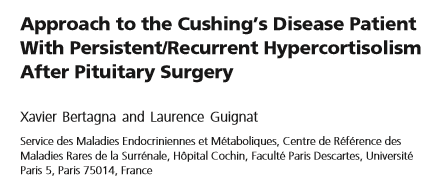 30-year old female was referred to a specialized center for persistent hypercortisolism after pituitary surgery

One year ago she was diagnosed with Cushing’s disease after she had developed weight gain ,high bloodpressure,  mood change, fatigability, hirsutism, and amenorrhea.

The left part of the pituitary was preferentially removed, and pathological examination showed only normal intermingled pituitary cells that stained for all pituitary hormones.
One week and 2 months after surgery, UC was essentially the same and was 2 to 3 times the upper limit of normal. The patient’s clinical condition was unchanged.

The BIPSS showed a clear central/peripheral gradient

Repeat MRI at 3months, just before surgery, did not identify a clear image of adenoma.

Cautious surgery avoided bleeding such that adenomatous tissue was successfully visualized in the left part of the gland, allowing an apparently “complete removal.” Pathology confirmed the corticotroph adenoma 

Two weeks after surgery, both serum cortisol(less than 10 ng/ml) and ACTH (less than 5 pg/ml) were undetectable, with no response to desmopressin.
The patient had apparently jumped from track2 . . . To track 5
After 3 years she presented with evidence of clinical recurrence (amenorrhea, weight gain), and unequivocal biological hypercortisolism.

The comparison of her pituitary MRI with that 3 months after the last surgery revealed evidence of new tissue growth in the left part of the sella,highly suggestive of an invasive adenomatous tissue remnant.
How to Choose? How to Evaluate? The Impossible Algorithm!
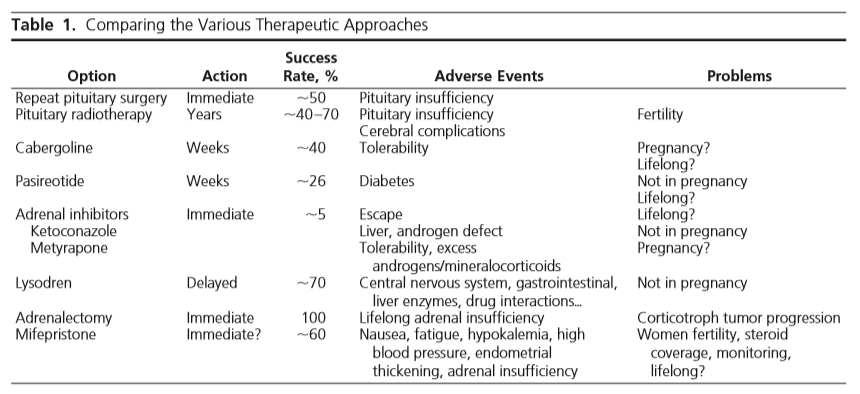 PLAN
wait and follow up

Medical treatment ( ketoconazole)
Thank you for your attention